TEMA:INDUCCIÓN DE SEGURIDAD Y SALUD EN EL TRABAJO
Oficina General de Recursos Humanos
2023
MARCO LEGAL VIGENTE
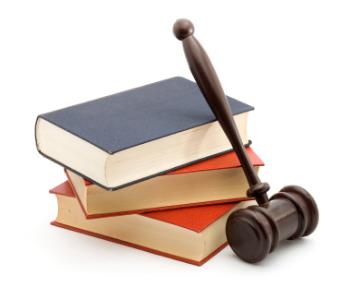 Modificatorias de la Ley N° 29783, 
Ley de SST y su Reglamento
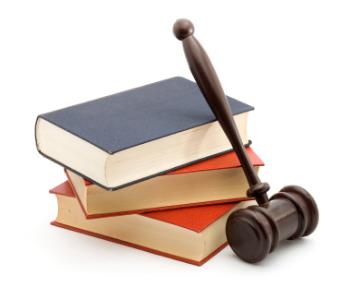 Ley Nº 30222, Ley que modifica la Ley Nº 29783, Ley de SST.
Decreto Supremo Nº 006-2014-TR, que modifica el Reglamento de la Ley de SST aprobado por Decreto Supremo Nº 005-2012-TR.
Decreto Supremo Nº 010-2014-TR, apruebas Normas Complementarias para la adecuada aplicación de la Única Disposición Complementaria Transitoria de la Ley N° 30222, Ley que modifica la Ley de SST.
Decreto Supremo Nº 012-2014-TR, que aprueba el Registro Único de Información sobre accidentes de  trabajo, incidentes peligrosos y enfermedades ocupacionales y modifica el artículo 110 del Reglamento de la Ley de SST.
Decreto Supremo Nº 016-2016-TR, que modifica el Reglamento de la Ley de SST aprobado por Decreto Supremo Nº 005-2012-TR.
Decreto Supremo Nº 020-2019-TR, Modifica el artículo 27 del Reglamento de la Ley  de SST aprobado por Decreto Supremo Nº 020-2019-TR.
Decreto Supremo Nº 002-2020-TR, Modifica el artículo 77 del Reglamento de la Ley de SST aprobado por Decreto Supremo Nº 005-2012-TR.
Decreto Supremo N°001-2021-TR, Modifica el Reglamento de la Ley de Seguridad y Salud en el Trabajo aprobado por Decreto Supremo N° 005-2012-TR y Modificatorias.
Ley N° 31246, Modifica la Ley N° 29783, Ley de Seguridad y Salud en el Trabajo.
IMPORTANCIA DEL SISTEMA DE GESTIÓN DE SEGURIDAD Y SALUD EN EL TRABAJO
Finalidad del SG-SST:  Prevenir incidentes, accidentes de trabajo y enfermedades ocupacionales en el trabajador.
FUENTE: Artículos 1 y 2 de la Ley Nº 29783, Ley de SST.
INCIDENTE PELIGROSO
Todo suceso potencialmente riesgoso que pudiera causar lesiones o enfermedades a las personas en su trabajo o a la población.
DEFINICIONES
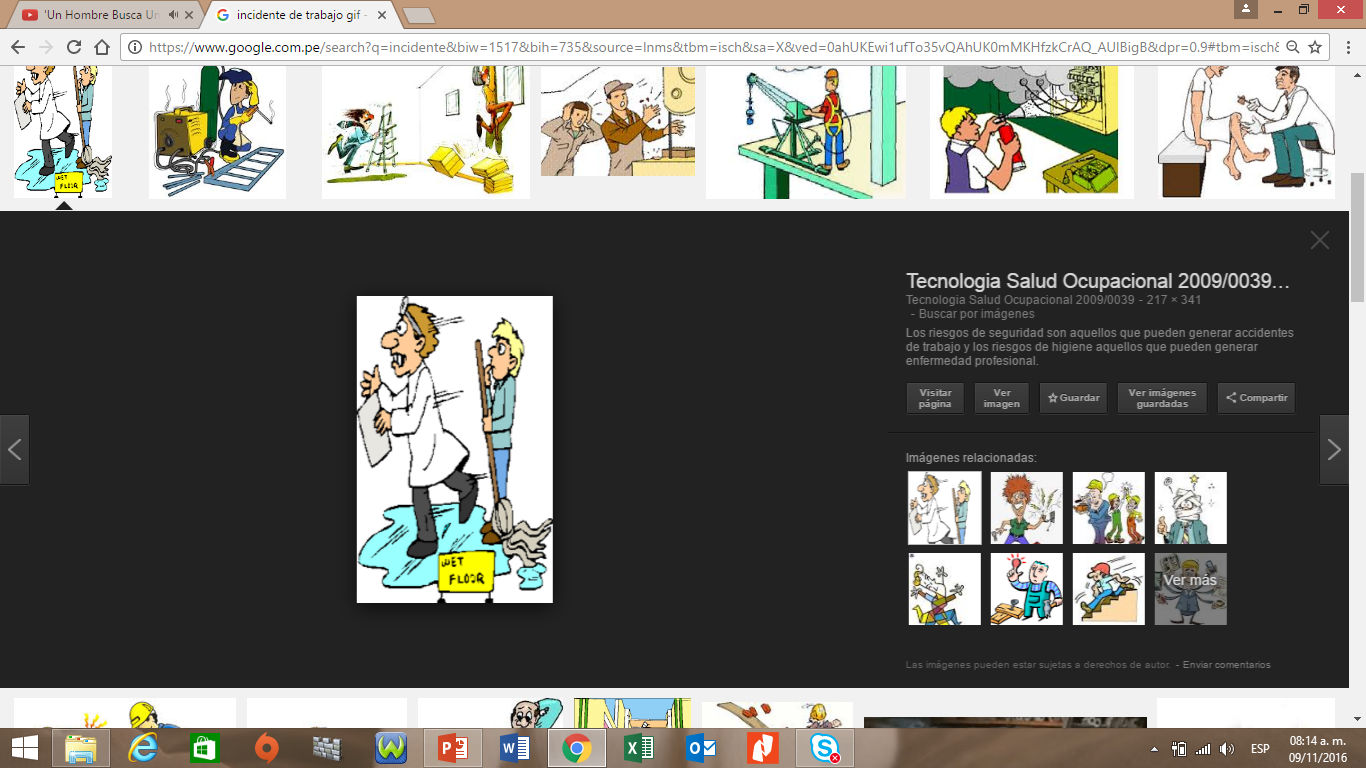 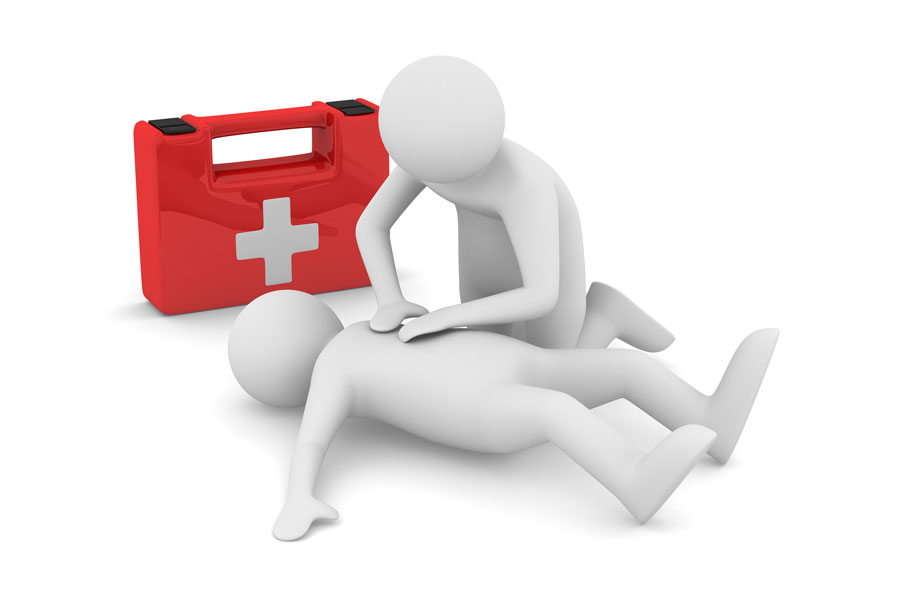 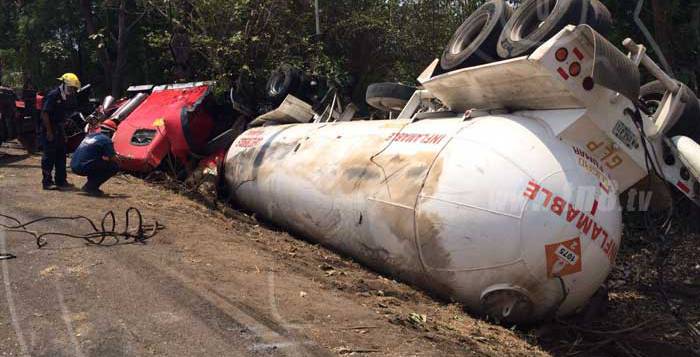 Fuente: Glosario de Términos del D.S. N° 005-2012-TR, Reglamento de la Ley N° 29783, Ley de Seguridad y Salud en el Trabajo
DEFINICIONES
Según SU GRAVEDAD, los accidentes de trabajo pueden ser:
Accidente Leve.
2.   Accidente Incapacitante:
      2.1. Total Temporal.
      2.2. Parcial Permanente.
      2.3. Total Permanente.
3.   Accidente Mortal.
Fuente: Glosario de Términos del D.S. N° 005-2012-TR, Reglamento de la Ley N° 29783, Ley de Seguridad y Salud en el Trabajo
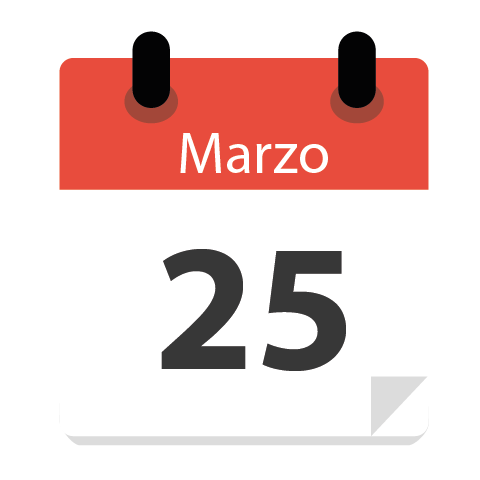 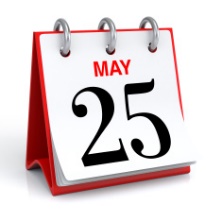 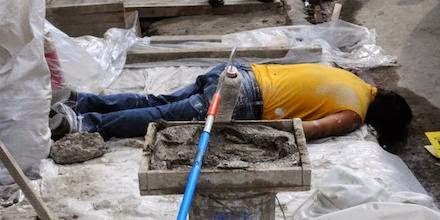 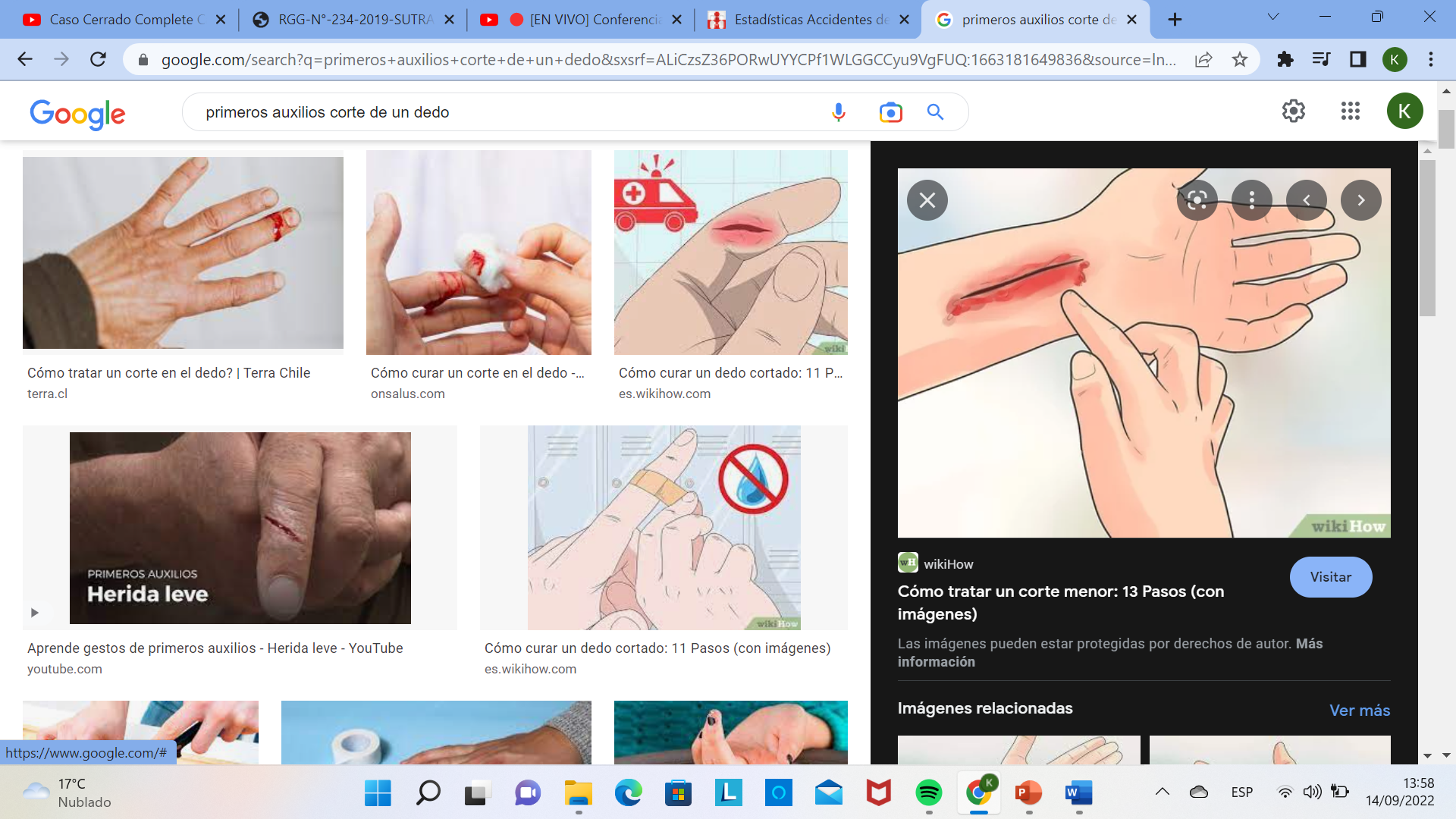 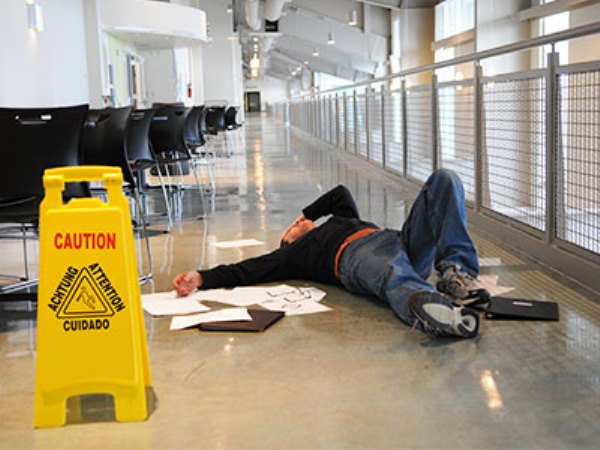 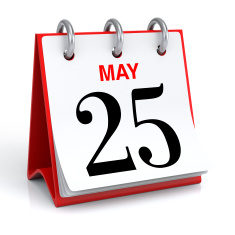 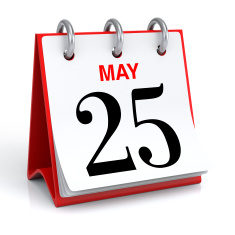 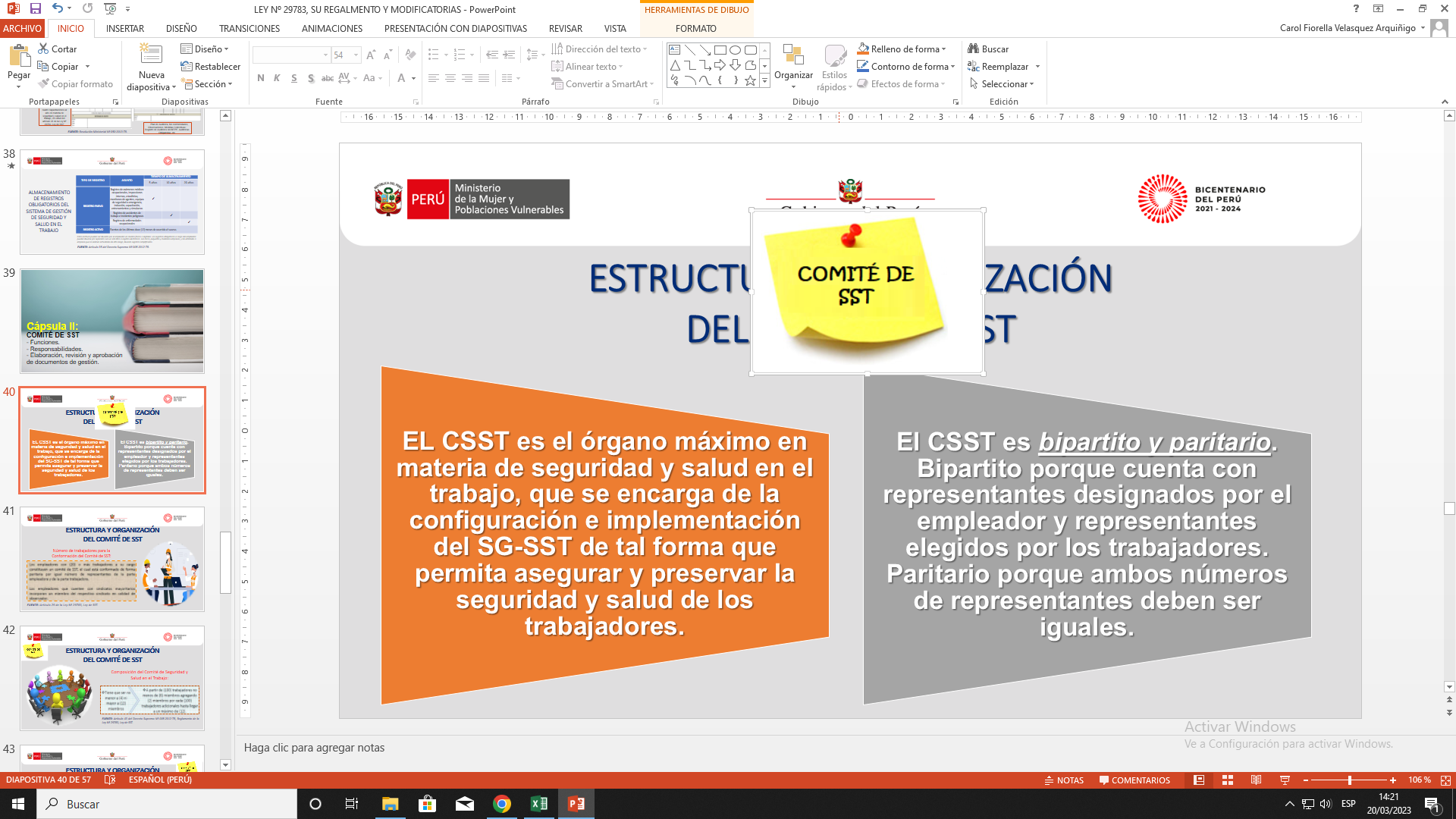 COMITÉ DE SEGURIDAD Y SALUD EN EL TRABAJO
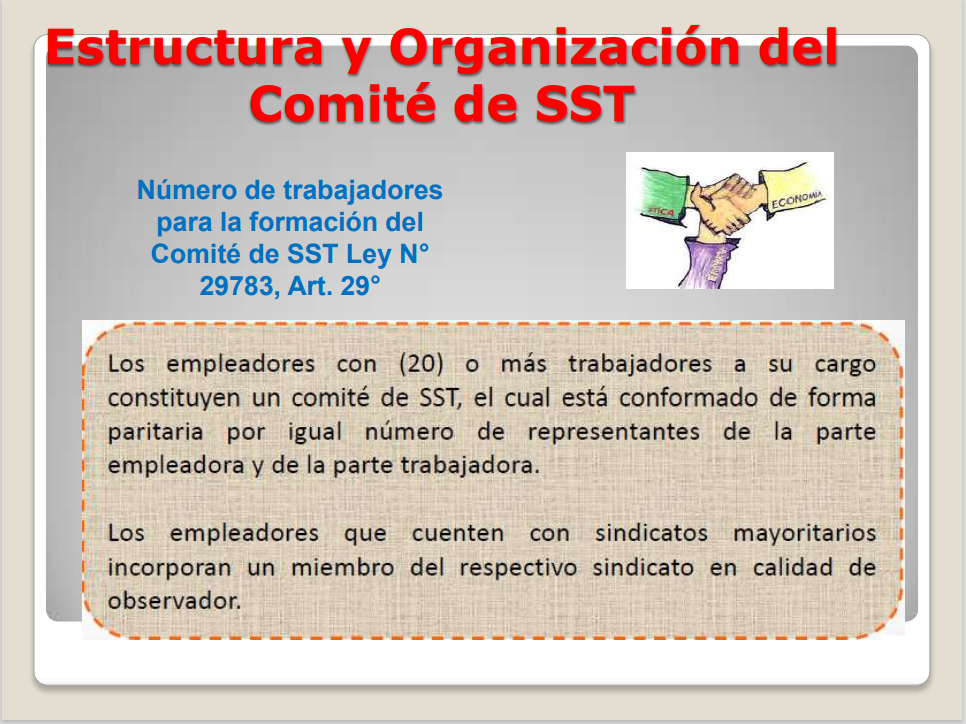 FUENTE: Artículo 29 de la Ley Nº 29783, Ley de SST.
DOCUMENTOS DEL SISTEMA DE GESTIÓN DE SEGURIDAD Y SALUD EN EL TRABAJO
FUENTE: Artículo 32 del Decreto Supremo Nº 005-2012-TR, que aprueba el Reglamento de la Ley Nº 29783, Ley de SST.
POLÍTICA DEL SISTEMA DE GESTIÓN DE SEGURIDAD Y SALUD EN EL TRABAJO
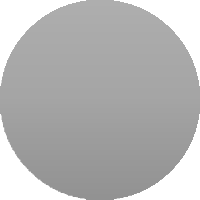 El empleador, en consulta con los trabajadores y sus representantes, expone por escrito la Política de SST, que debe:
Protección de la  seguridad  y salud
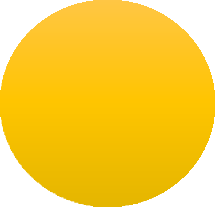 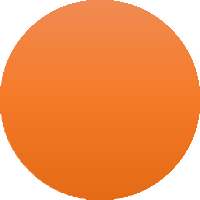 Cumplimiento de los  requisitos  legales
Integración con  otros  sistemas
PRINCIPIOS
POLÍTICA SG-SST
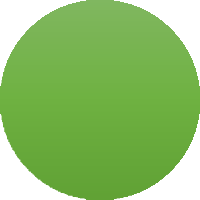 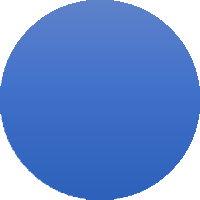 Consulta y  participación de los  trabajadores
Mejora  Continua
FUENTE: Artículos 21 y 22 de la Ley Nº 29783, Ley de SST.
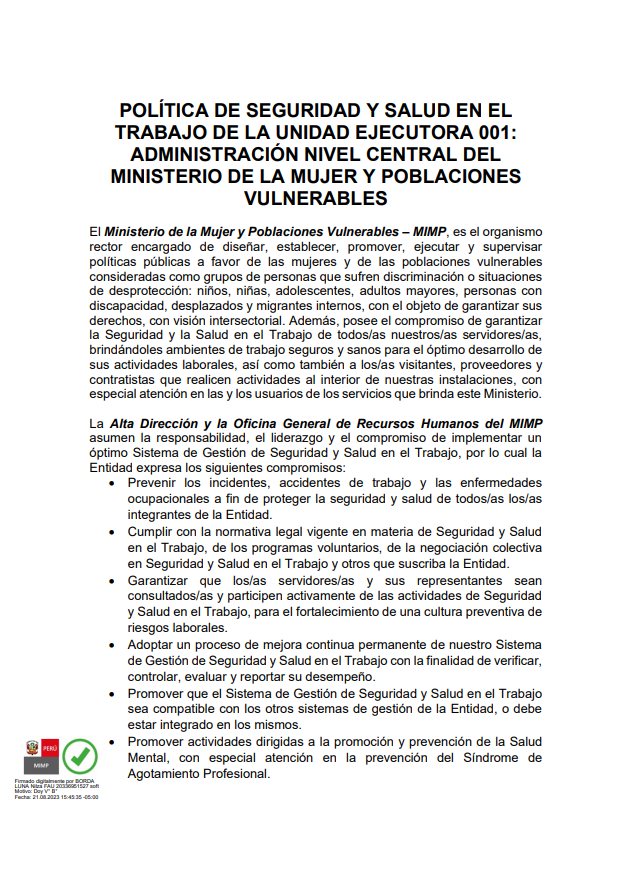 La Política de Seguridad y Salud en el Trabajo del Ministerio de la Mujer y Poblaciones Vulnerables – MIMP fue aprobada mediante la Resolución Ministerial N.° 293-2023-MIMP de fecha 22/08/2023
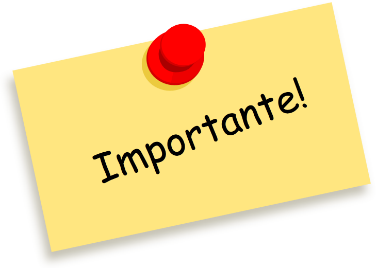 Compromiso Adicional:
“Salud Mental”
REGLAMENTO INTERNO DE SEGURIDAD Y SALUD EN EL TRABAJO (RISST)
–	Las empresas con 20 o más trabajadores.
–	El empleador debe poner en conocimiento
de	todos	los	trabajadores	y	entregarlo,
mediante medio físico o digital, bajo cargo.
–	Esta obligación se extiende a los trabajadores
en	régimen	de	intermediación	y
tercerización, a las personas en modalidad
formativa	y	a	todo	aquel	cuyos	servicios
subordinados o autónomos se presten de
manera	permanente	o	esporádica	en	las
instalaciones del empleador.
ESTRUCTURA RISST
Fuente: Resolución Ministerial Nº 050-2013-TR
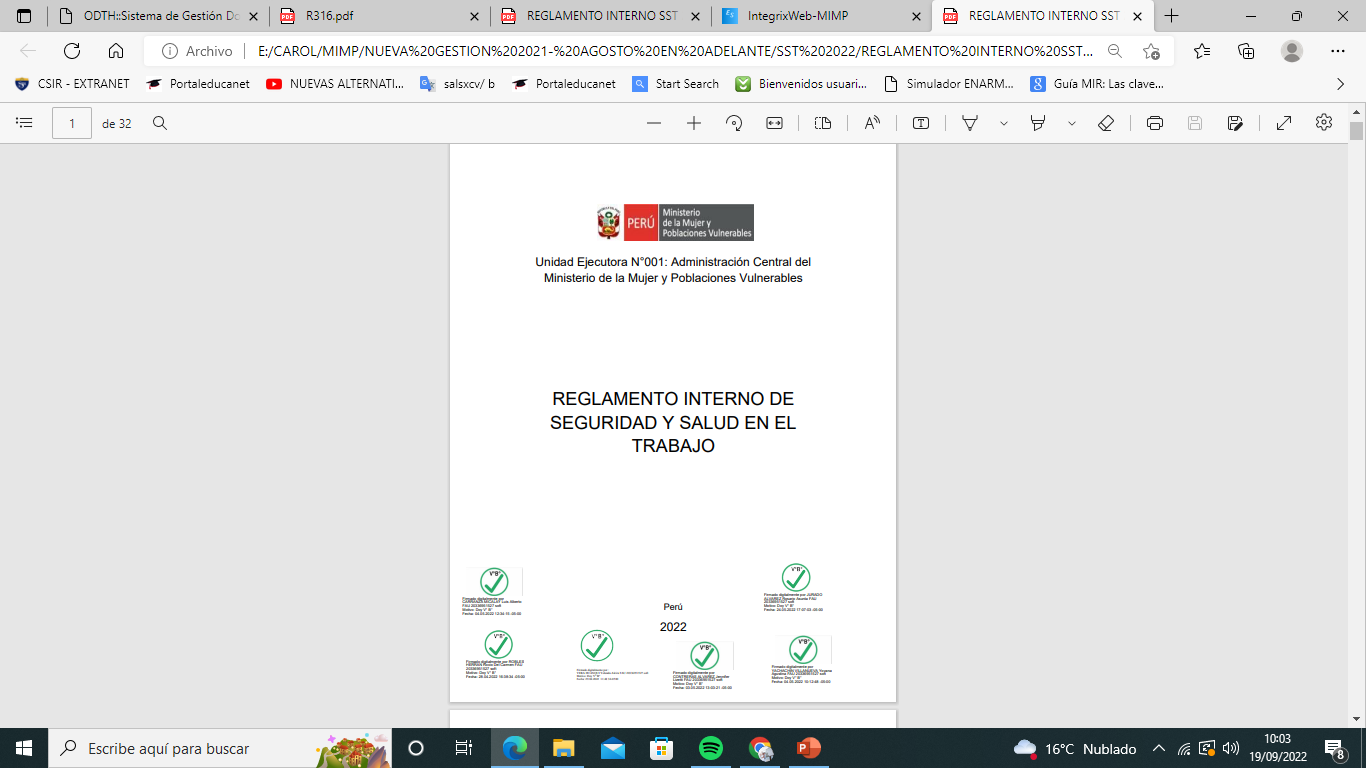 El Reglamento Interno de Seguridad y Salud en el Trabajo (RISST) fue aprobado por el Comité de Seguridad y Salud en el Trabajo mediante ACTA DE REUNIÓN Nº 004-2022-CSST de fecha 28/04/2022
IDENTIFICACIÓN DE PELIGROS, EVALUACIÓN DE RIESGOS Y CONTROL (IPERC)
D.S. N° 005-2012-TR, REGLAMENTO DE LA LEY N° 29783, LEY DE SEGURIDAD Y SALUD EN EL TRABAJO
Es el proceso mediante el cual se  identifican los peligros en el lugar de  trabajo, se evalúan los riesgos que estos  pueden generar para finalmente  establecer mecanismos de control a fin de  prevenir y minimizar los riesgos al  máximo.
Artículo 32.- La documentación del Sistema de Gestión de la Seguridad y Salud en el Trabajo que debe exhibir el empleador es la siguiente: 
(…)
La identificación de peligros, evaluación de riesgos y sus medidas de control. (…)
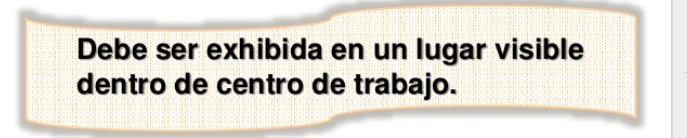 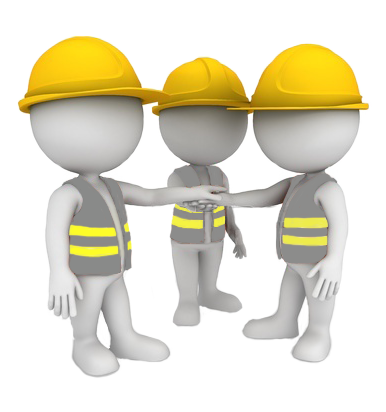 LEY N° 29783, LEY DE SEGURIDAD Y SALUD EN EL TRABAJO
Todo trabajador debe conocer los riesgos a los que está expuesto
Artículo 75. Participación en la identificación de riesgos y peligros
Los representantes de los trabajadores en seguridad y salud en el trabajo participan en la identificación de los peligros y en la evaluación de los riesgos en el trabajo, solicitan al empleador los resultados de las evaluaciones, sugieren las medidas de control y hacen seguimiento de estas. (…)
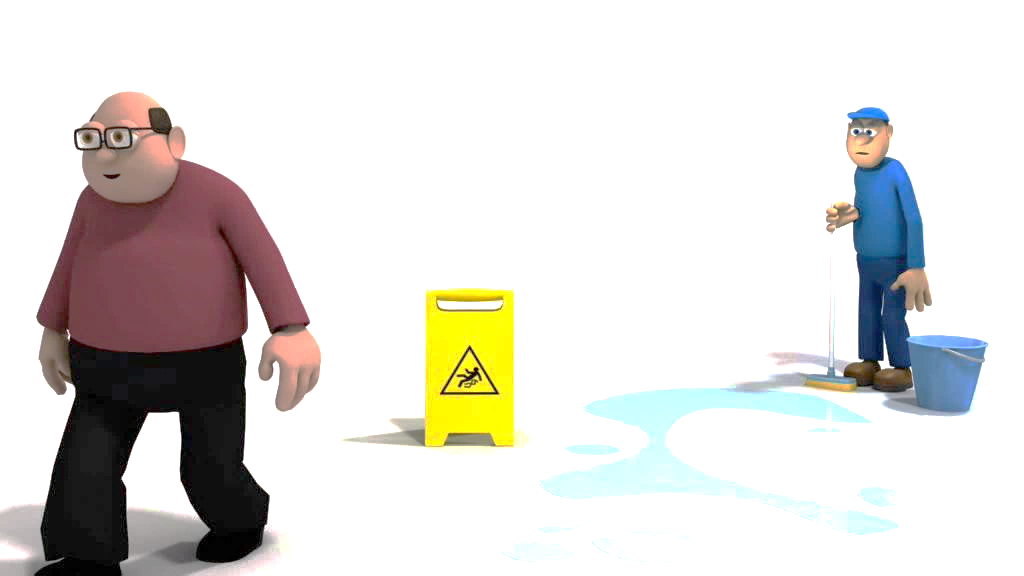 PELIGRO:
PISO RESBALOSO CON AGUA
Fuente: Glosario de Términos del D.S. N° 005-2012-TR, Reglamento de la Ley N° 29783, Ley de Seguridad y Salud en el Trabajo
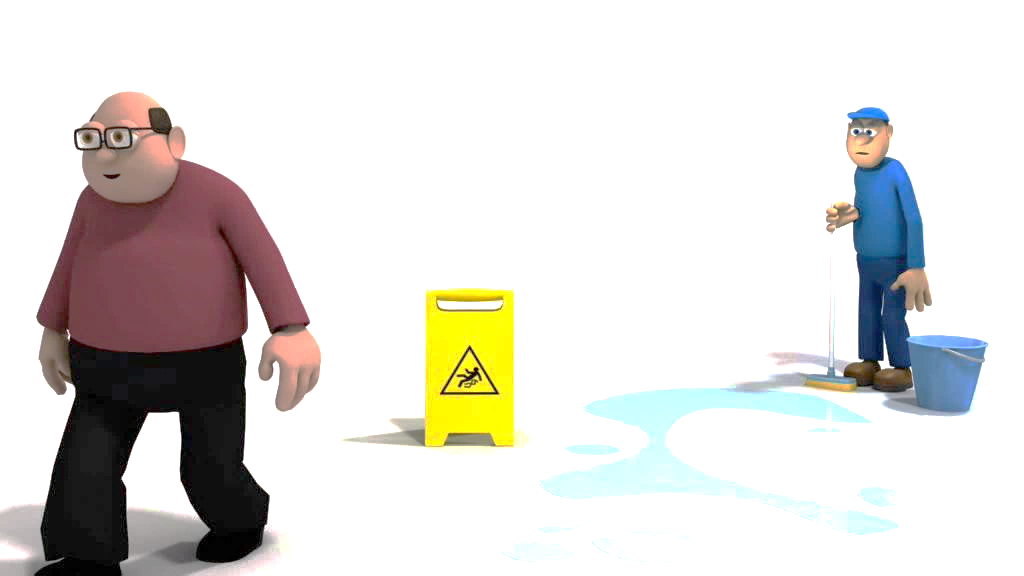 RIESGO:
PROBABILIDAD DE CAÍDA AL MISMO NIVEL
Fuente: Glosario de Términos del D.S. N° 005-2012-TR, Reglamento de la Ley N° 29783, Ley de Seguridad y Salud en el Trabajo
Frecuencia
Severidad
Riesgo
ESTABLECIMIENTO DE CONTROLES
+ EFECTIVO
Se basa en suprimir el peligro
definitivamente.
Eliminación
Controles / Barreras  rígidos o duros
Efectividad de Controles
Consiste en cambiar algún elemento o  proceso por otro de menor riesgo.
Sustitución
Controles de Ingeniería
Modificación de estructuras o diseños para
separar al trabajador del peligro.
Controles / Barreras blandas
Controles Administrativos
Procedimientos, manuales, señaléticas, etc.,  que reduzcan la exposición al peligro.
Última barrera, solo busca reducir el daño
entregando y usando EPP’s.
EPP’s
- EFECTIVO
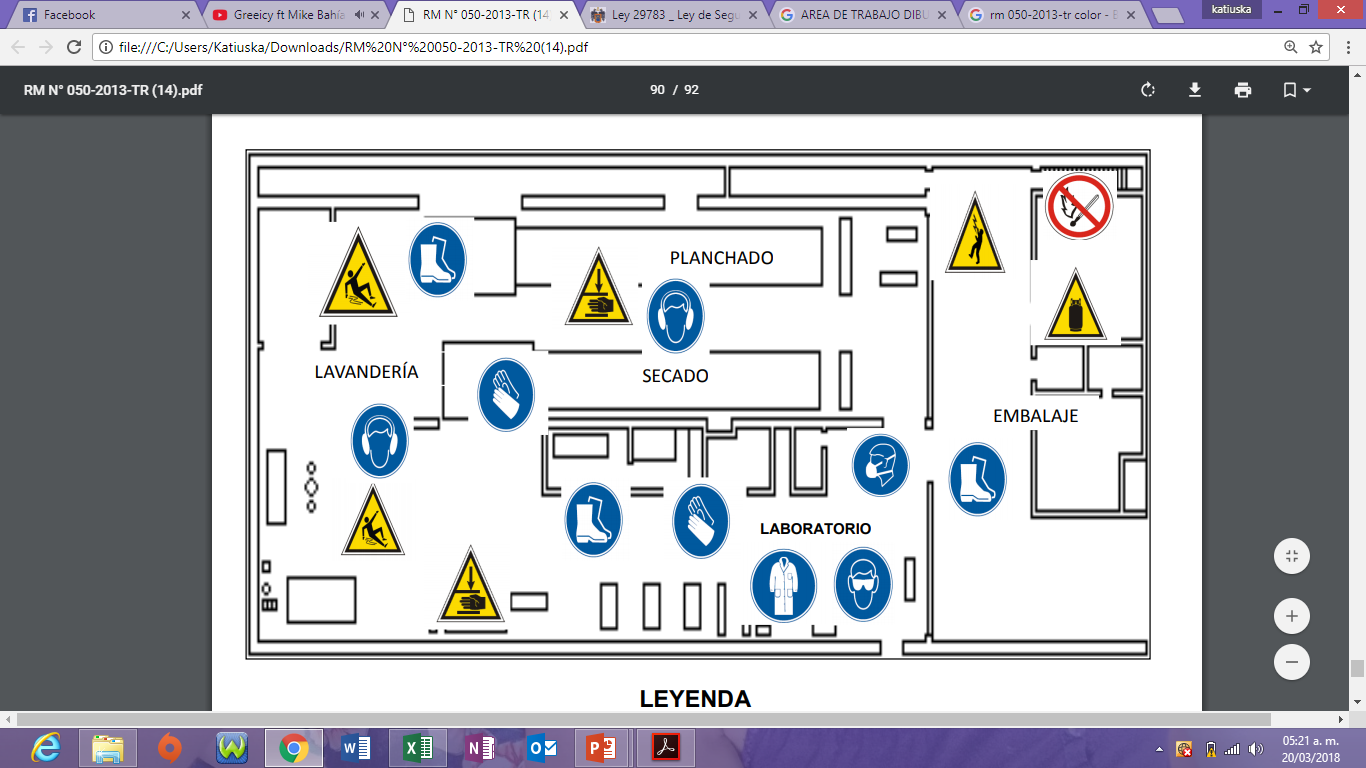 MAPA DE RIESGOS
El Mapa de Riesgos es un plano de las condiciones de trabajo, que puede emplear diversas técnicas para identificar y localizar los problemas y las acciones de promoción y protección de la salud de los trabajadores en la organización del empleador y los servicios que presta.
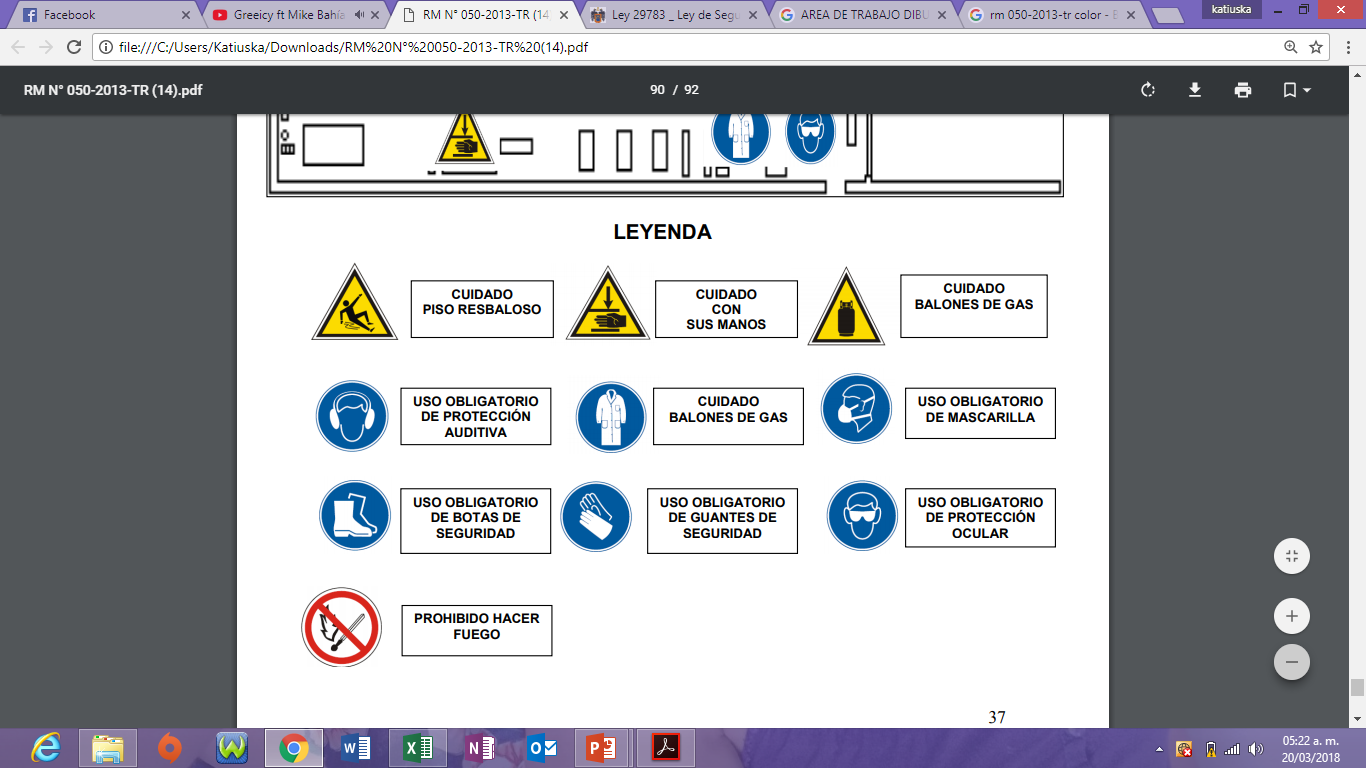 LEY N° 29783, LEY DE SEGURIDAD Y SALUD EN EL TRABAJO
Artículo 35. Responsabilidades del empleador dentro del Sistema de Gestión de la Seguridad y Salud en el Trabajo
(…) e) Elaborar un mapa de riesgos con la participación de la organización sindical, representantes de los trabajadores, delegados y el comité de seguridad y salud en el trabajo, el cual debe exhibirse en un lugar visible.
PLAN ANUAL DE SEGURIDAD Y 
SALUD EN EL TRABAJO
Alcance
Elaboración de línea de base del Sistema de Gestión de la Seguridad y Salud en  el Trabajo
Objetivos y Metas, Ejemplo:
Estructura básica que comprender el Plan Anual de Seguridad y Salud  en el Trabajo:
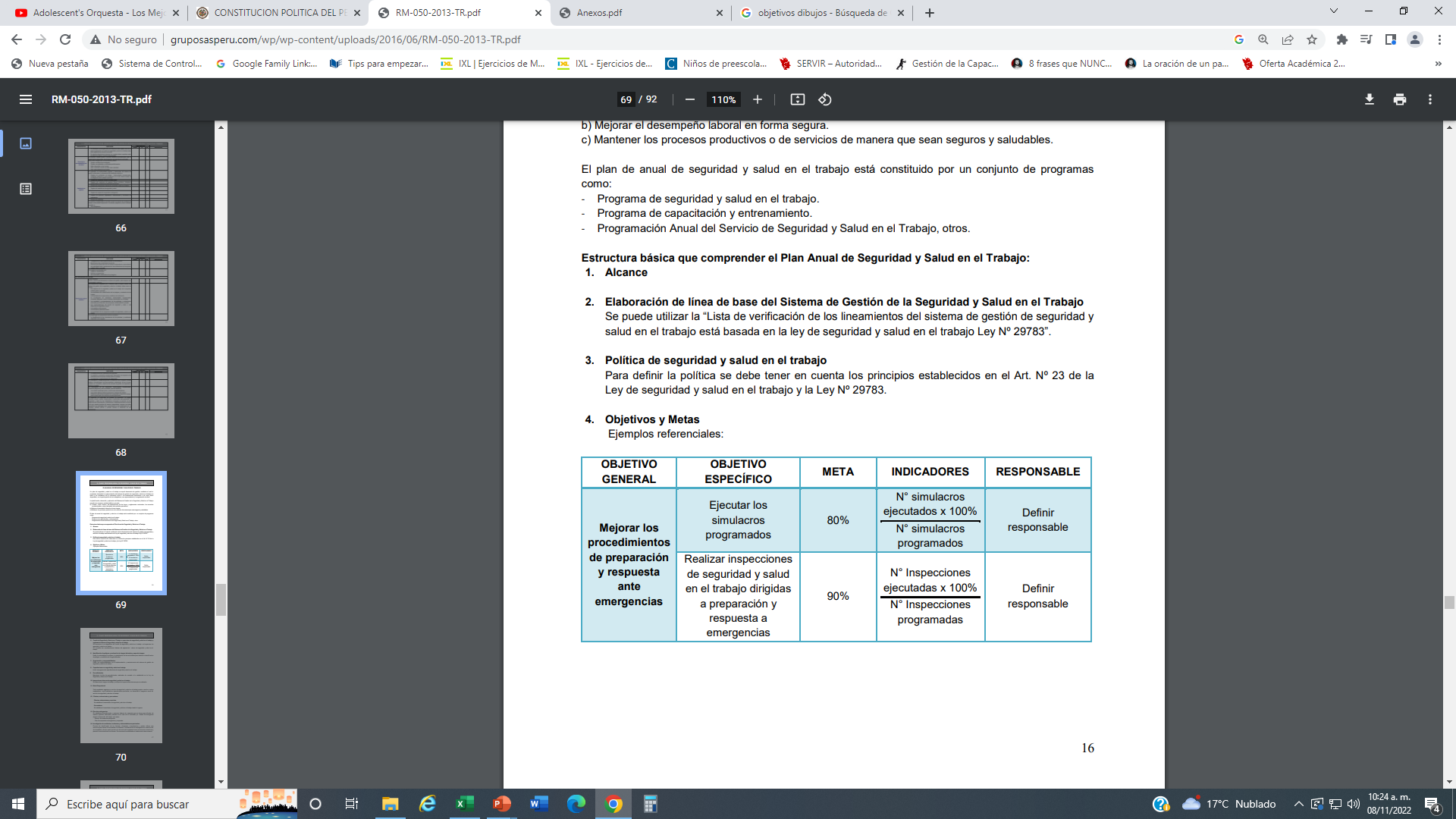 FUENTE: Resolución Ministerial Nº 050-2013-TR.
Estructura básica que comprender el Plan Anual de Seguridad y Salud  en el Trabajo:

Comité de Seguridad y Salud en el Trabajo o supervisor de seguridad y salud en  el trabajo y reglamento interno de seguridad y salud en el trabajo
Identificación de peligros y evaluación de riesgos laborales y mapa de riesgos
Organización y responsabilidades
Capacitaciones en seguridad y salud en el trabajo
Procedimientos
Inspecciones internas de seguridad y salud en el trabajo
Salud Ocupacional
Clientes, subcontratos y proveedores sucesos
Plan de contingencias
Investigación de accidentes, incidentes y enfermedades  ocupacionales
Auditorias
Estadísticas
Implementación del Plan
Presupuesto
Programa de seguridad y salud en el trabajo
FUENTE: Resolución Ministerial Nº 050-2013-TR.
PROGRAMA ANUAL DE SST
FUENTE: Resolución Ministerial Nº 050-2013-TR.
REGISTROS OBLIGATORIOS DEL SG-SST
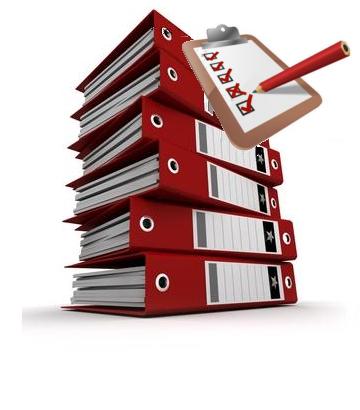 FUENTE: Artículo 33 del Reglamento de la Ley  N° 29783, Ley de SST aprobado por Decreto Supremo N° 005-2012-TR.
REGISTROS OBLIGATORIOS DEL SG-SST
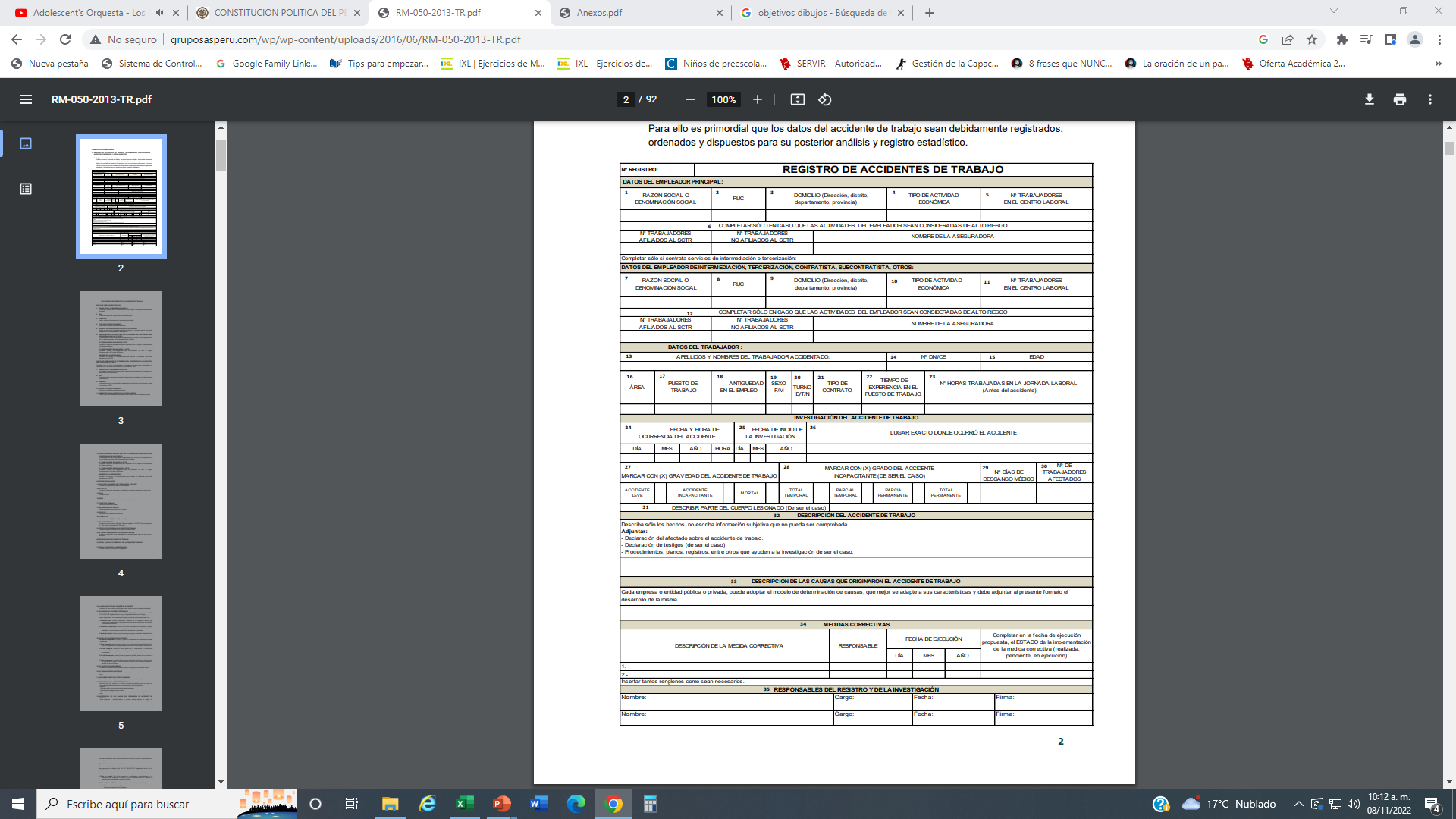 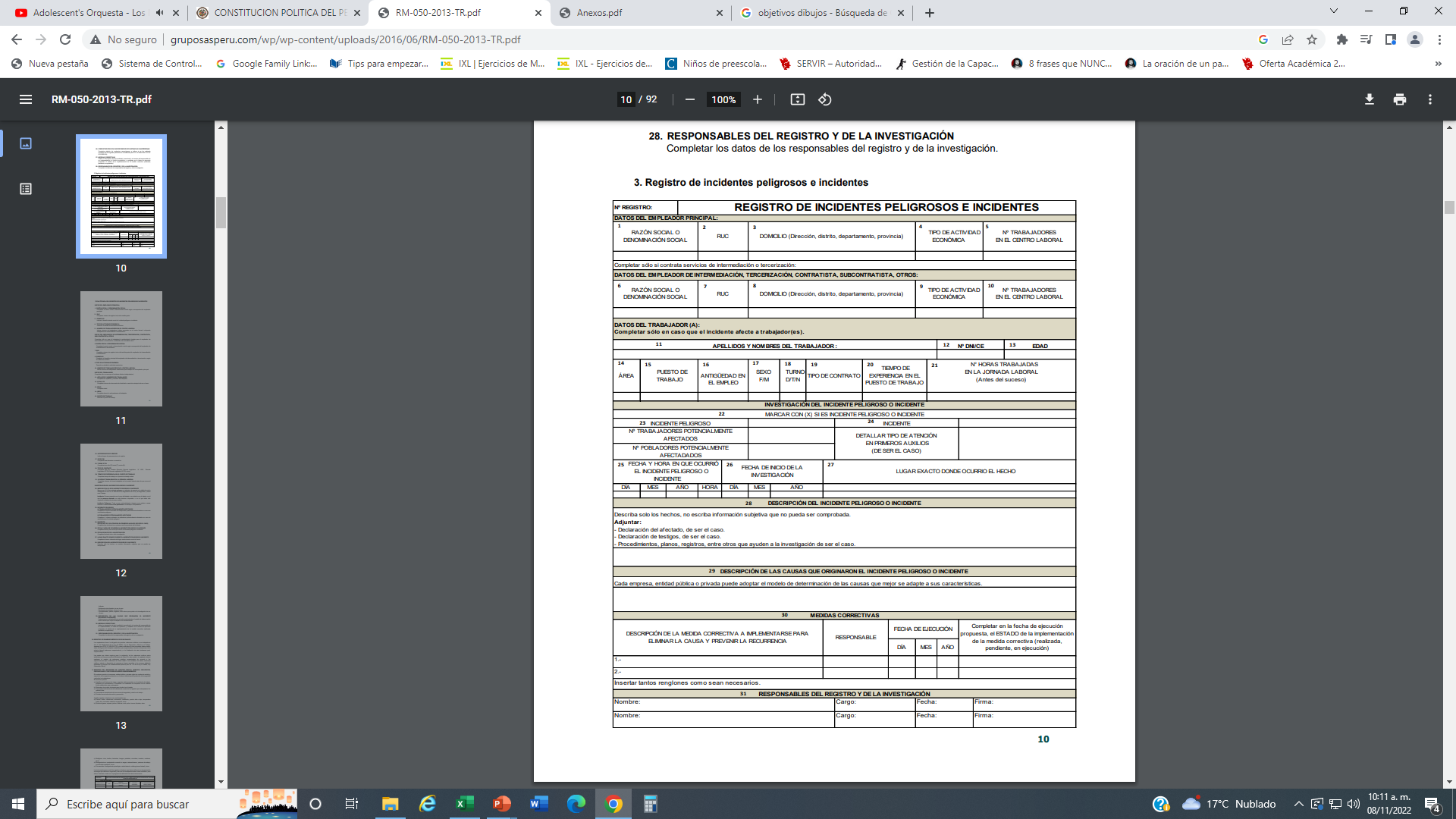 El Comité de SST investiga las causas de los incidentes, accidentes de trabajo y enfermedades ocupacionales, en conjunto con el Servicio de SST, a fin de emitir recomendaciones para evitar la repetición de éstos.
FUENTE: Resolución Ministerial Nº 050-2013-TR.
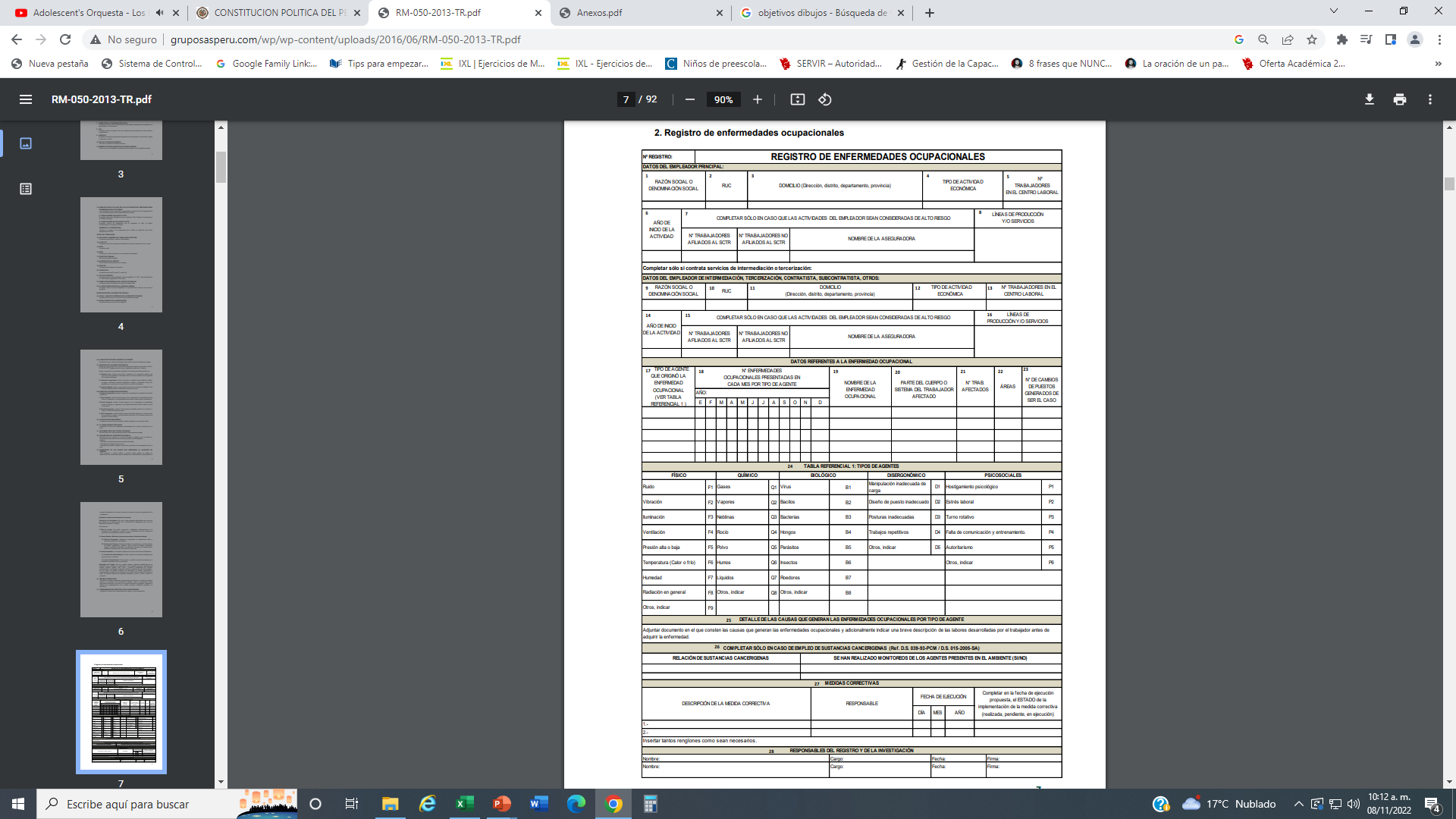 Monitoreo de Agentes:  Higiene Industrial, Equipos  Calibrados, etc.
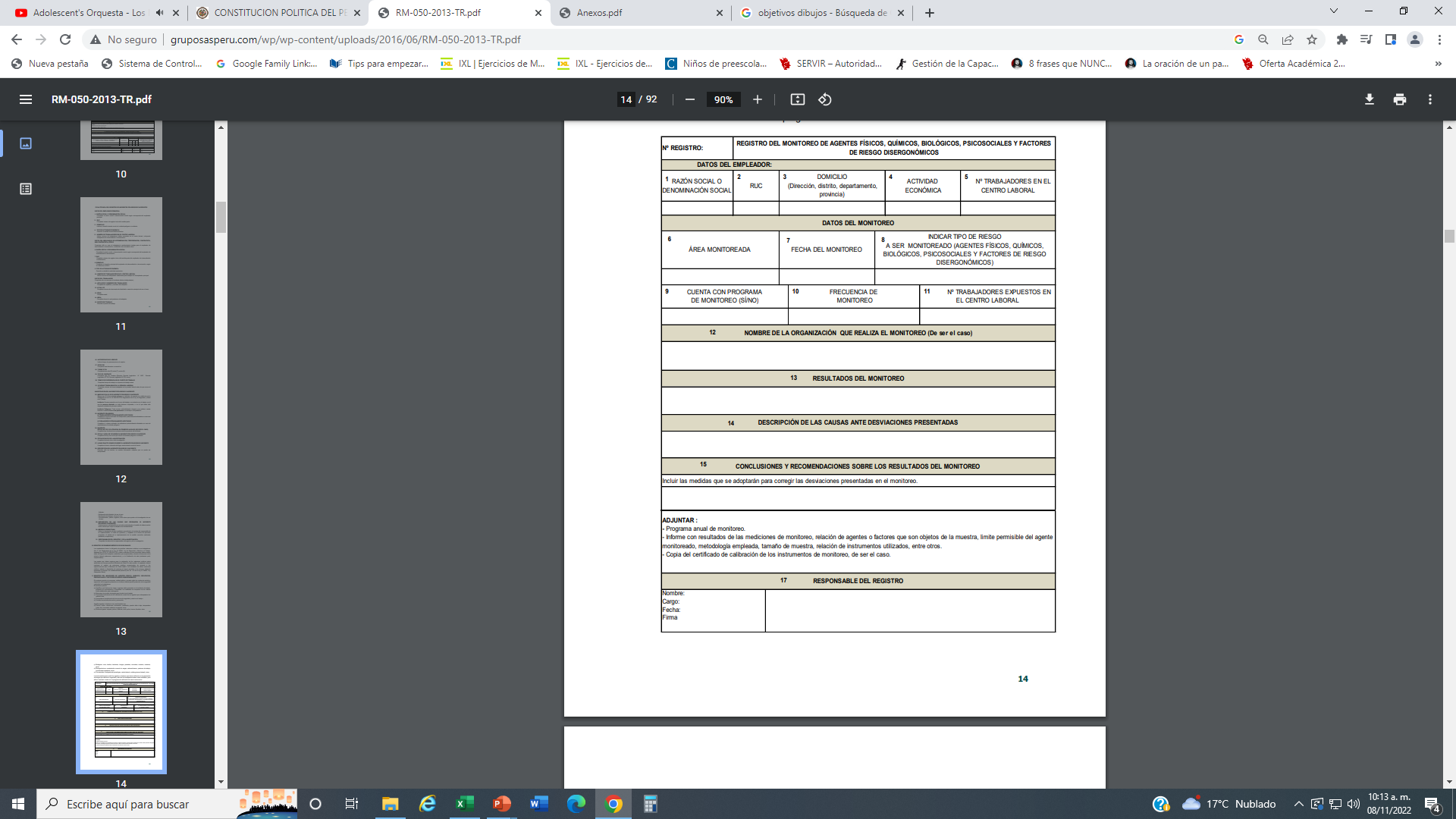 REGISTROS OBLIGATORIOS DEL SG-SST
FUENTE: Resolución Ministerial Nº 050-2013-TR.
REGISTROS OBLIGATORIOS DEL SG-SST
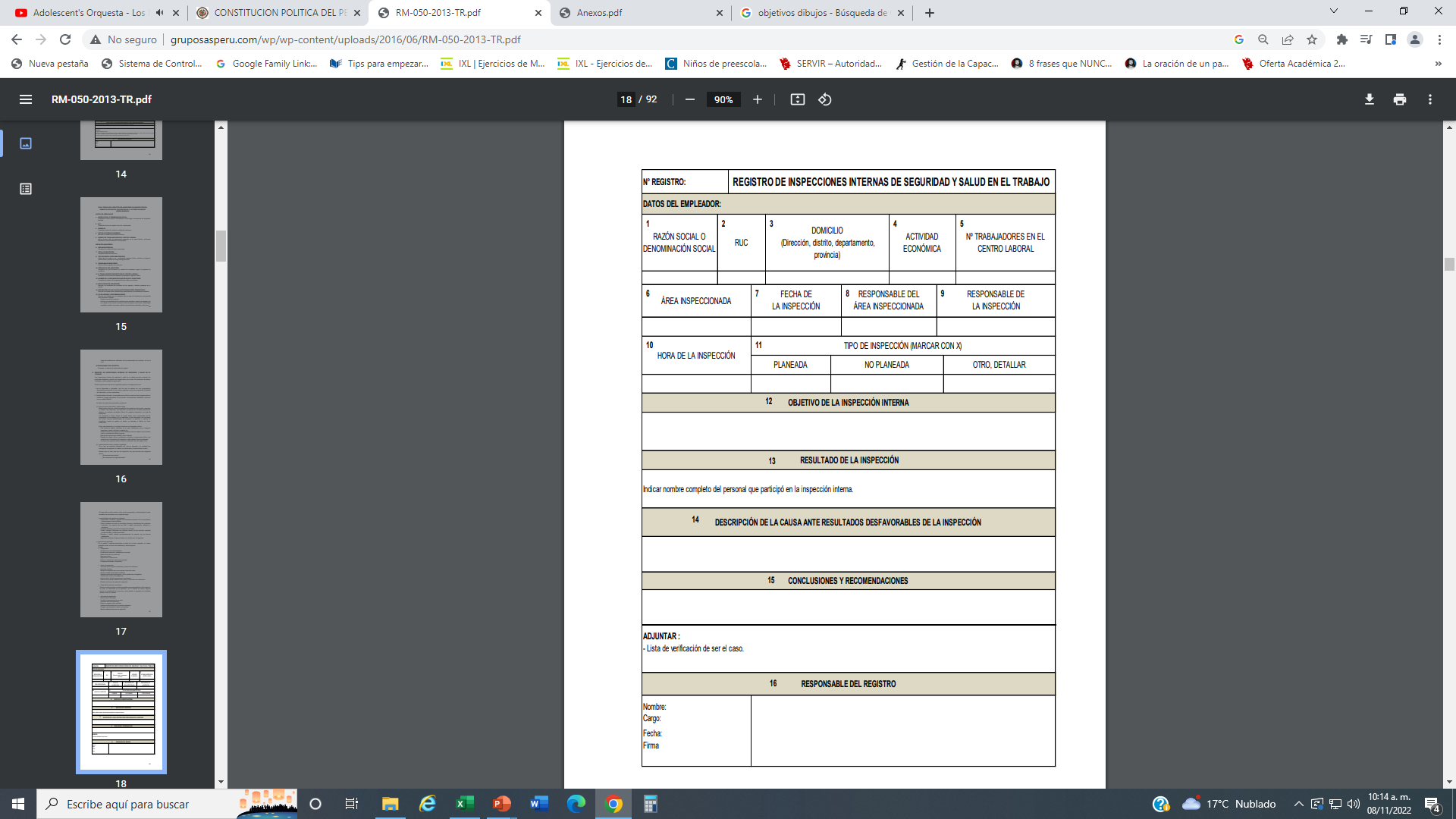 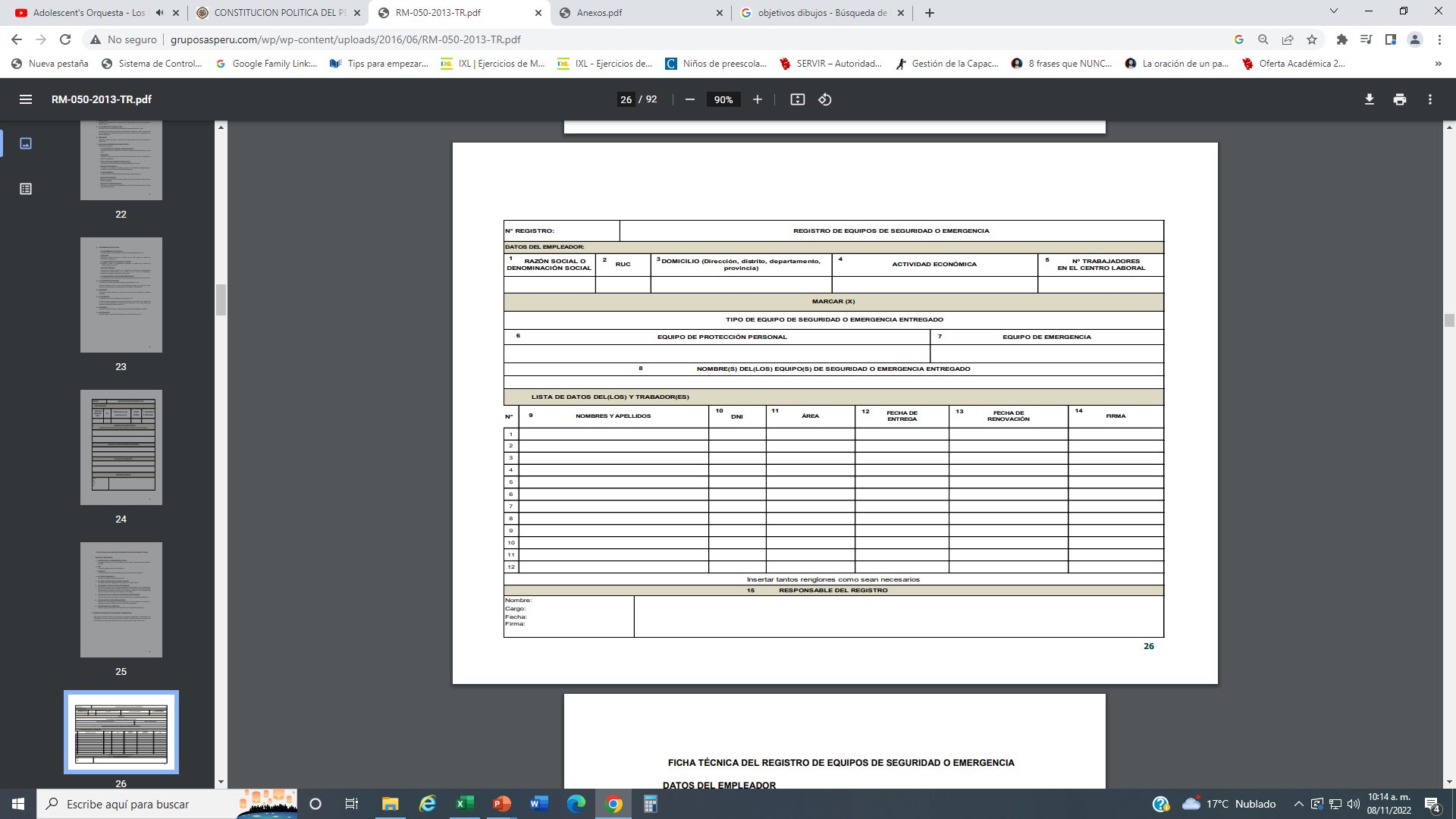 El Comité de SST participa y realiza  actividades de inspección interna de SST en  los diversos locales de la empresa / institución, en conjunto con el Servicio de SST.
FUENTE: Resolución Ministerial Nº 050-2013-TR.
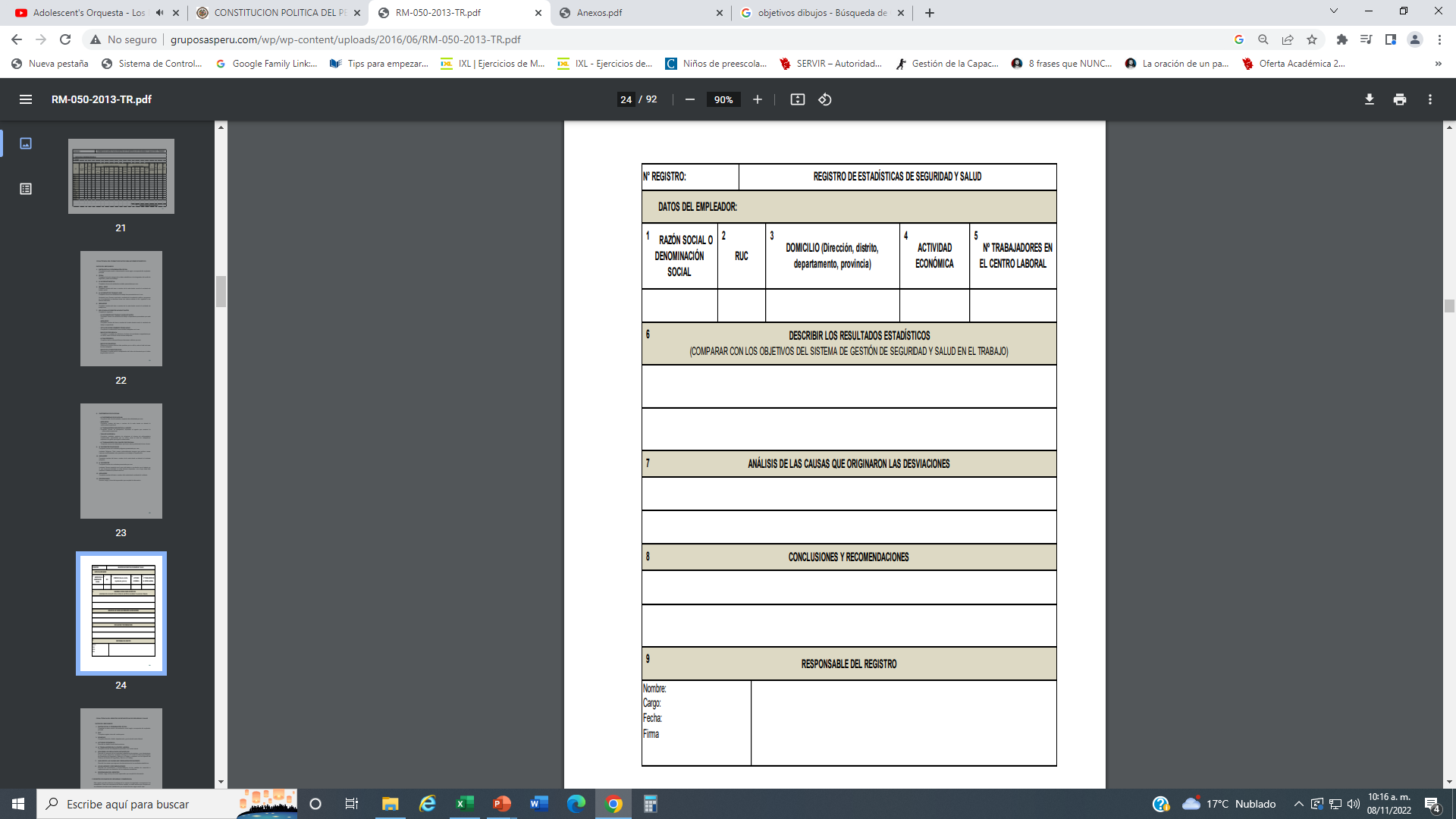 REGISTROS OBLIGATORIOS DEL SG-SST
Índices de Seguridad: Frecuencia, Gravedad y Accidentabilidad.
Salud Ocupacional: Tasa de Incidencia.
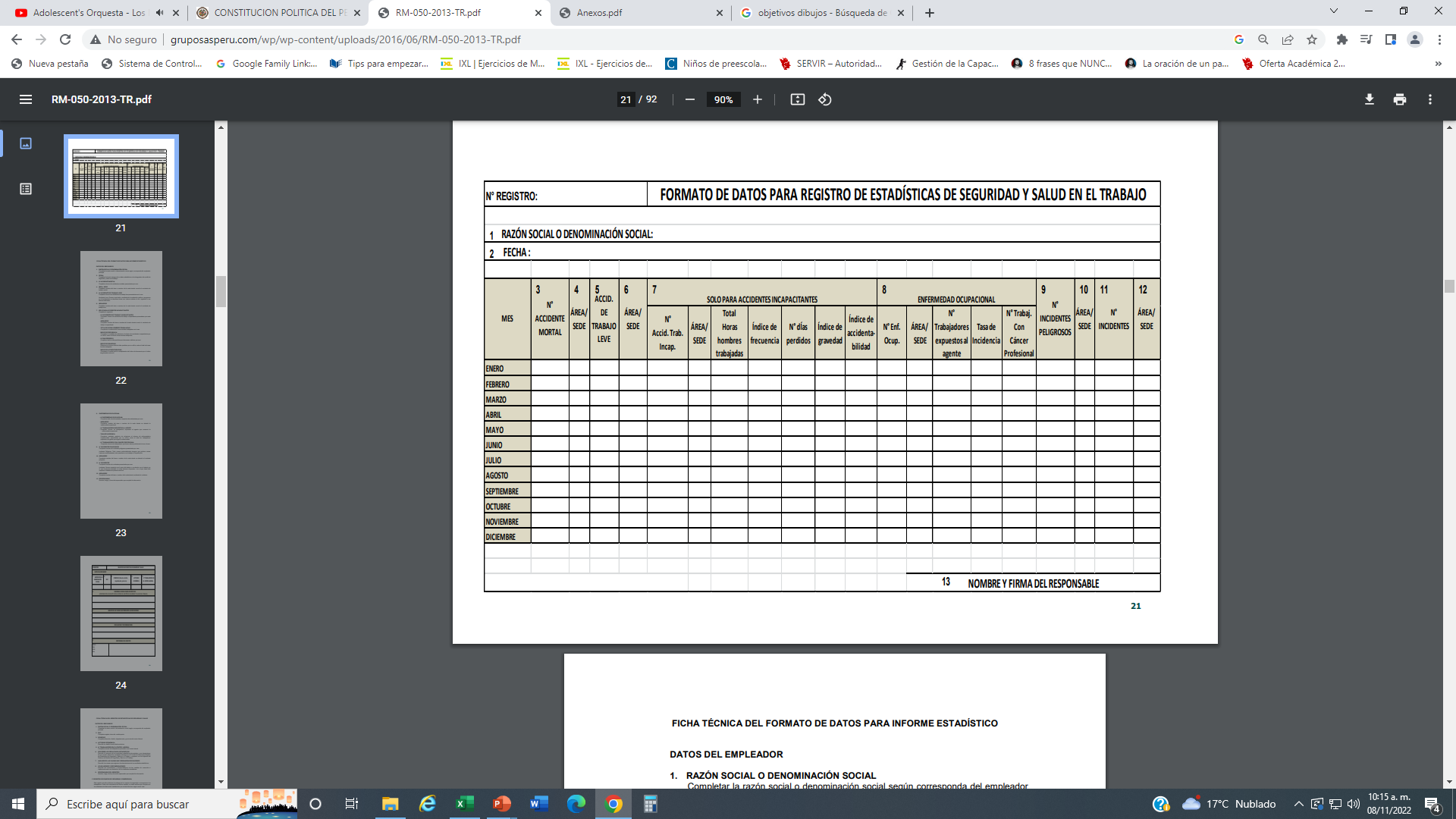 FUENTE: Resolución Ministerial Nº 050-2013-TR.
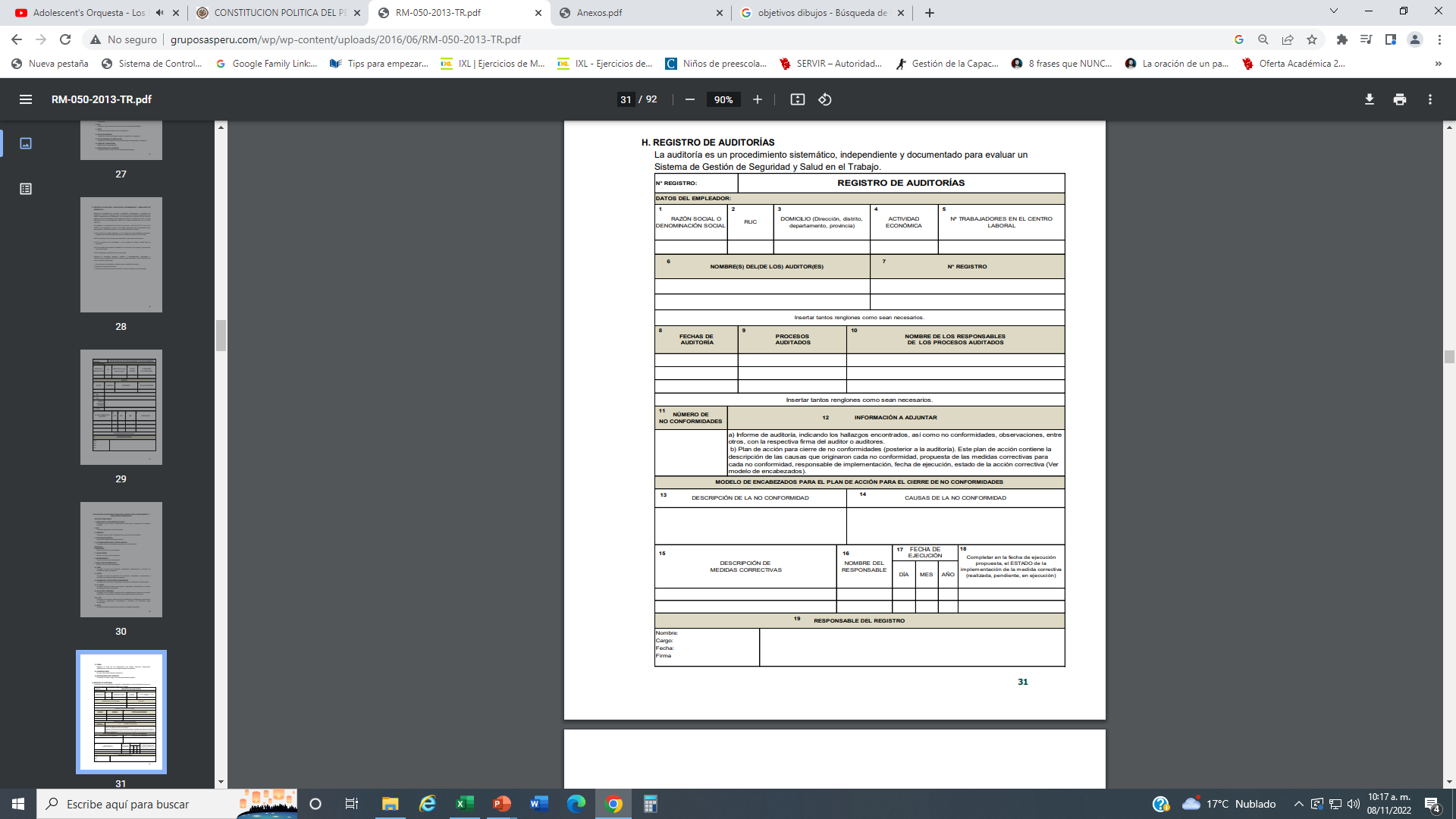 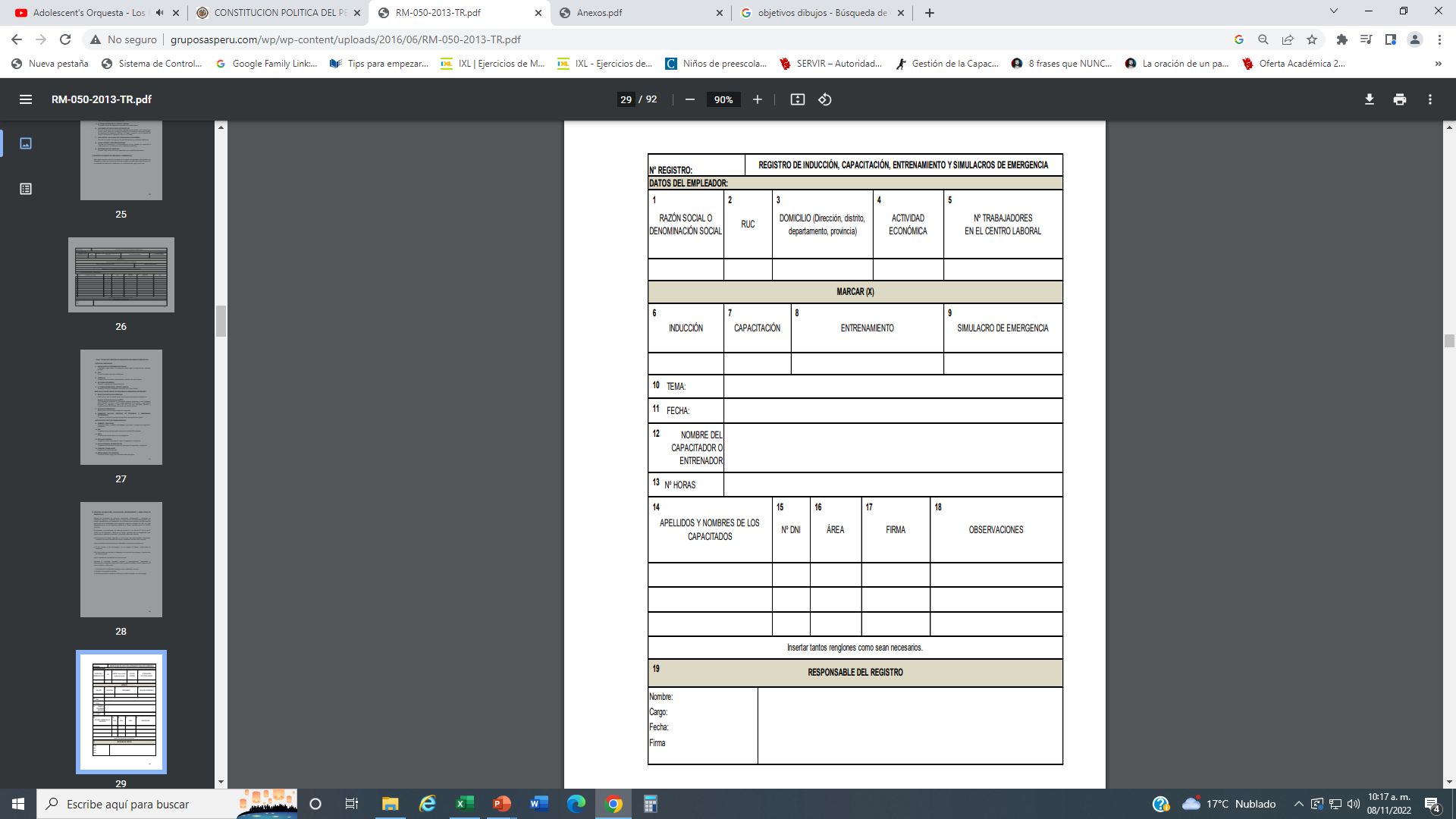 REGISTROS OBLIGATORIOS DEL SG-SST
La empresa/institución debe realizar no menos de cuatro capacitaciones al año en materia de seguridad y salud en el trabajo, en virtud del artículo 35 de la Ley Nº 29783, Ley de SST.
Plan de Auditoría, No conformidades,  Observaciones, Medidas Correctivas: Registro de  Auditores del MTPE, Auditorías Obligatorias, etc.
FUENTE: Resolución Ministerial Nº 050-2013-TR.
ALMACENAMIENTO DE REGISTROS OBLIGATORIOS DEL SISTEMA DE GESTIÓN DE SEGURIDAD Y SALUD EN EL TRABAJO
Estos archivos pueden ser llevados por el empleador en medios físicos o digitales. Los registros obligatorios a cargo del empleador pueden llevarse por separado o en un solo libro o registro electrónico. Las micro, pequeñas y medianas empresas, y las entidades o empresa que no realicen actividades de alto riesgo, llevarán registros simplificados.
FUENTE: Artículo 35 del Decreto Supremo Nº 005-2012-TR.
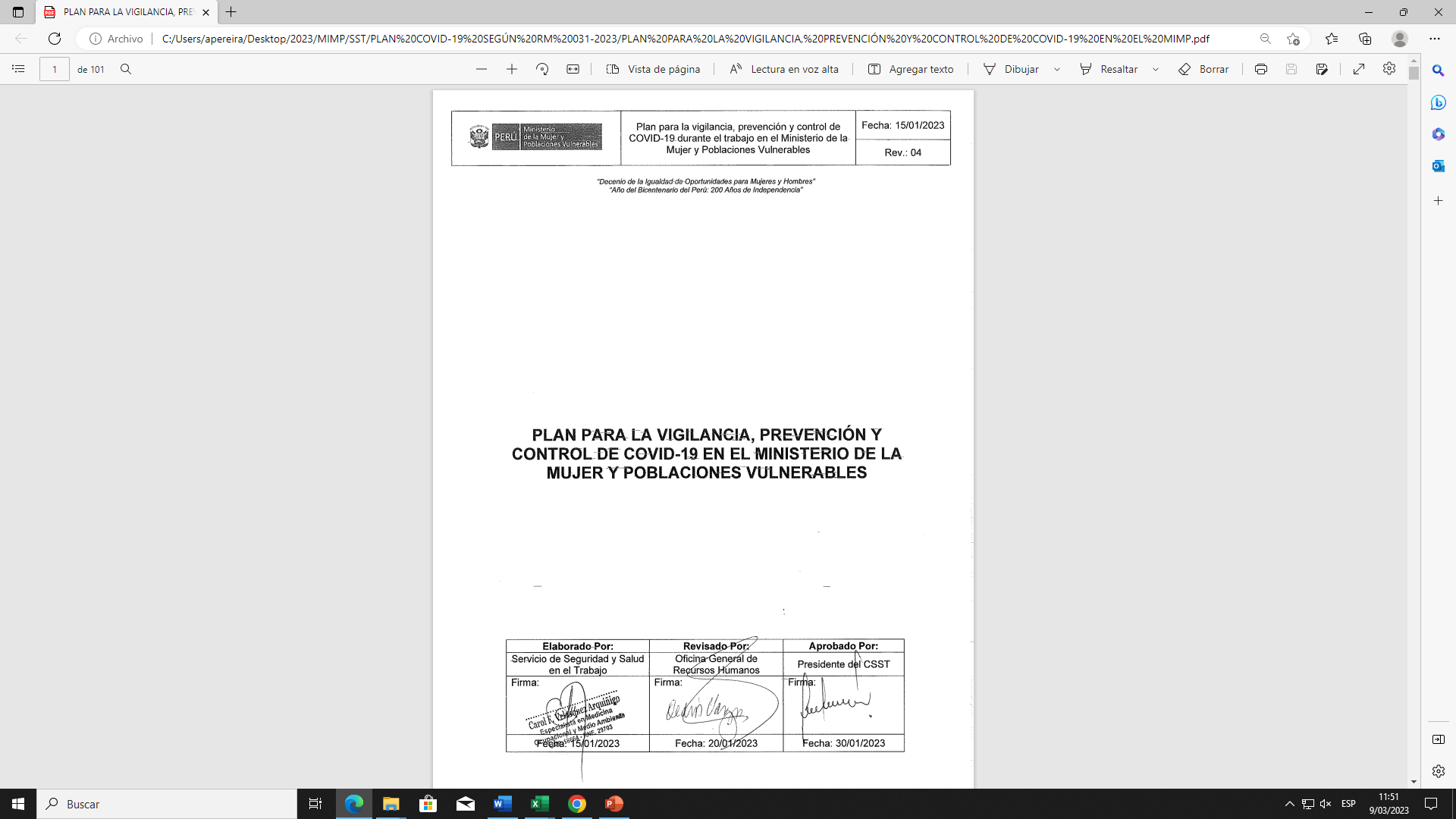 Alineado a la R.M. N° 031-2023-MINSA, que aprueba la Directiva Administrativa N° 339-MINSA/DGIESP, Directiva Administrativa que establece las disposiciones para la vigilancia, prevención y control de la salud de los trabajadores con riesgo de exposición a SARS-CoV-2
El Plan para la Vigilancia, Prevención y Control de COVID-19 en el MIMP fue aprobado por el Comité de Seguridad y Salud en el Trabajo mediante ACTA DE REUNIÓN Nº 001-2023-CSST de fecha 30/01/2023
¡Muchas gracias!